ONA TILI
5- sinf
MAVZU: NUTQ   A’ZOLARI
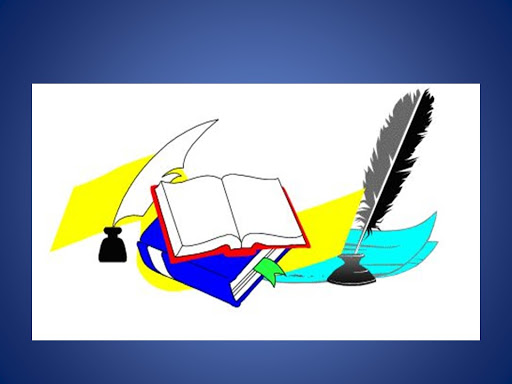 Kasblar
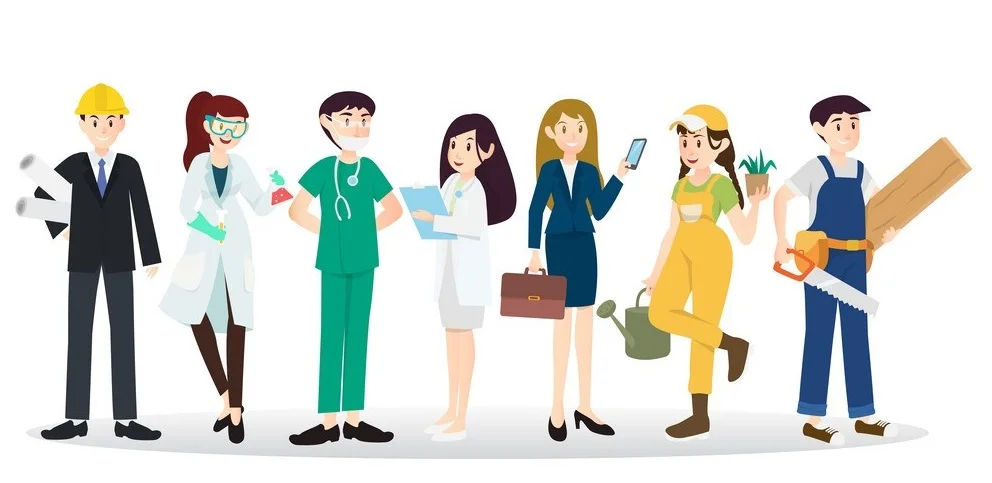 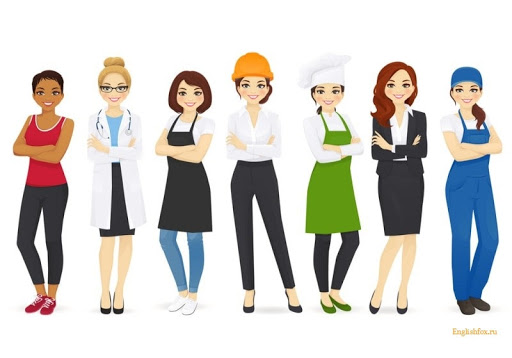 muhandis
shifokor
quruvchi
hisobchi
oshpaz
dasturchi
tikuvchi
o‘qituvchi
Topshiriq
O‘qituvchim, ustozim, yaqinsiz yuragimga,
Har so‘zingiz mo‘tabar, qanotdir tilagimga.
Tunlar o‘tirib bedor, o‘ylaysiz faqat bizni,
Quyoshdek qalbingiz bor, yoritar ongimizni.
                                                                                                                (“Tong yulduzi” gazetasidan)
TAHLIL
O‘qituvchim, yuragimga, har, quyoshdek, ongimizni.
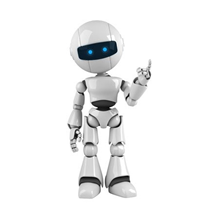 58- mashq
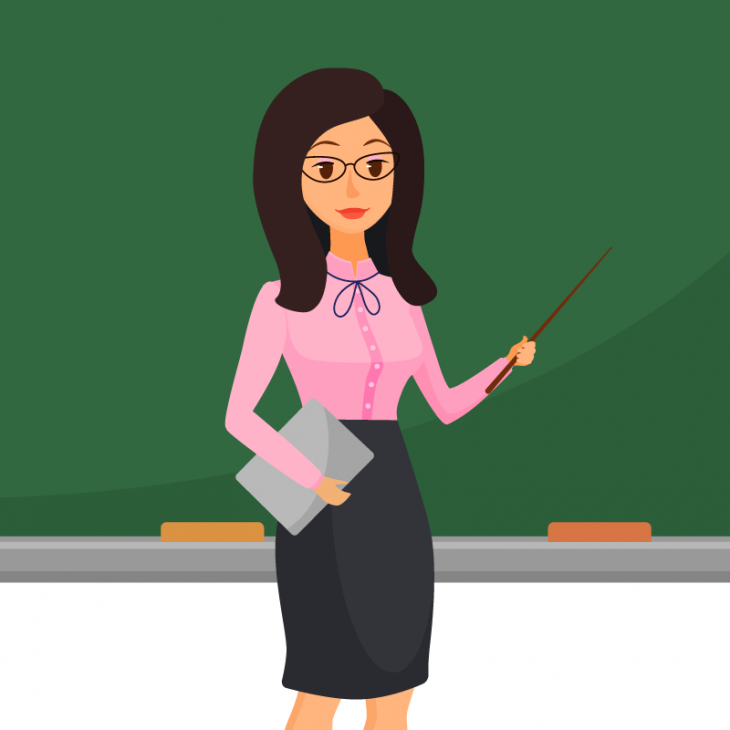 Dunyoda shunday sharafli kasb egalari borki, ular tufayli biz oqni qoradan, yaxshini yomondan ajratamiz. Kelajakda erishmoqchi bo‘lgan orzu-umidlarimizga yetamiz. ...
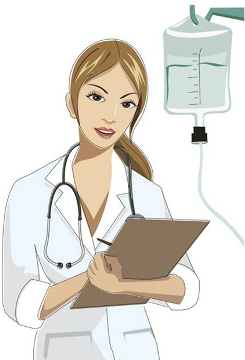 MUALLIM
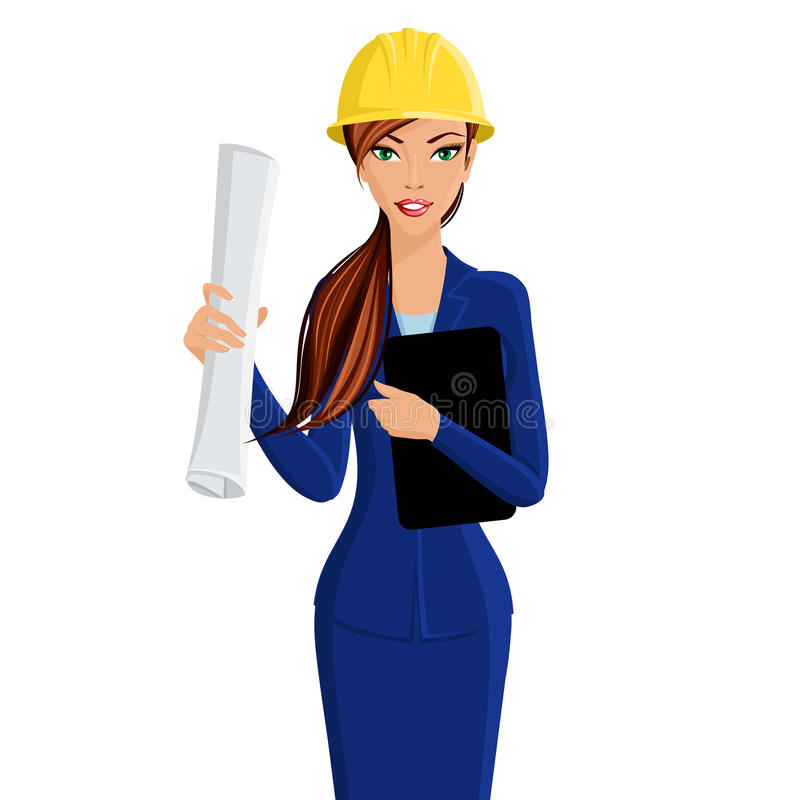 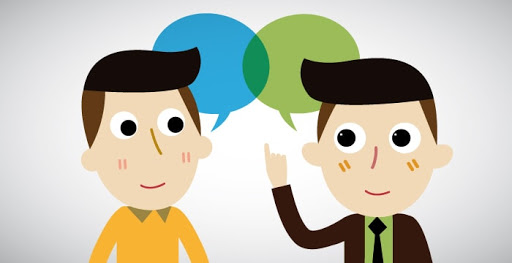 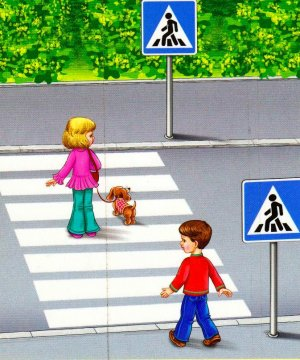 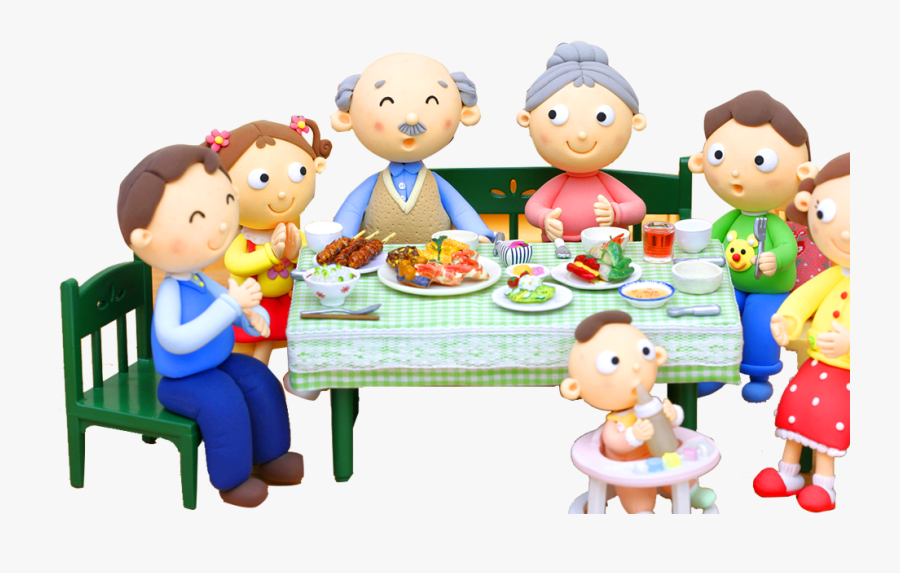 NUTQ  A’ZOLARI
Nutq tovushlarini hosil qilishda ishtirok etadigan inson a’zolariga nutq a’zolari deyiladi. Nutq a’zolari:
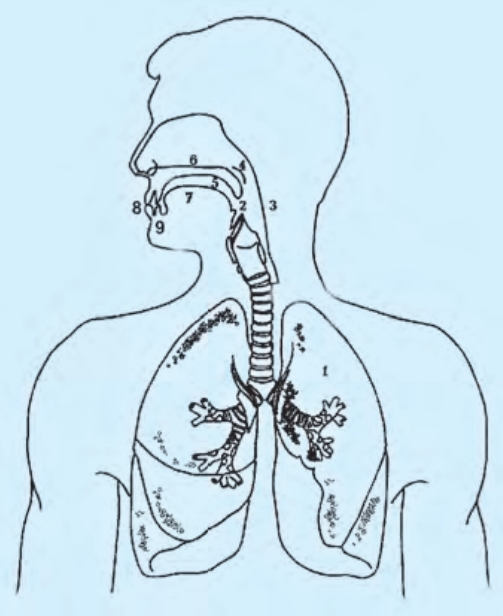 1. O‘pka.
2. Tog‘aylar.
3. Tovush paychalari.
4. Bo‘g‘iz bo‘shlig‘i.
5. Og‘iz bo‘shlig‘i.
6. Burun bo‘shlig‘i.
7. Til.
8. Lablar. 
9. Tishlar.
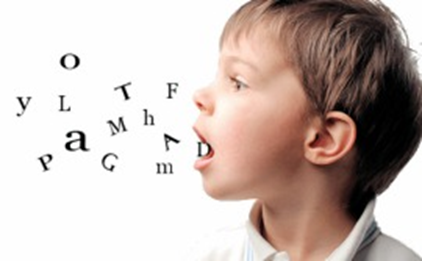 59-mashq
3 ta maqol yoki hikmat yozing. Ularda ishtirok etayotgan undosh tovushlarni aniqlang va ularga izoh bering.
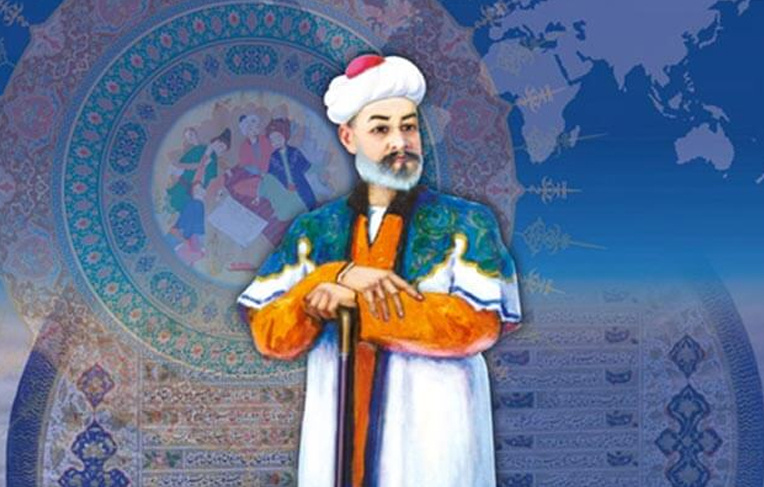 Tilga e’tibor – elga e’tibor.
Til tovushi: t, l, g, r.
Lab tovushi: b.
Xatoni toping!
p
p
x
ketayotip, boxchadoshi, uchratip qoldi, eslaship, baxslaship qolishti, kelajagda, zavqlanip gapirdi, kaspning, cho‘chip, kasp, boxchadoshini, 
 ranjitkisi kelmay.
p
x
p
t
g
p
p
p
p
x
k
Yechim:
ketayotib, bog‘chadoshi, uchratib qoldi, eslashib, bahslashib qolishdi, kelajakda, zavqlanib gapirdi, kasbning, cho‘chib, kasb, bog‘chadoshini, 
 ranjitgisi kelmay.
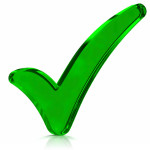 61- mashq
Rasmdagi narsalar nomini yozing, undosh tovushlarni aniqlab, ularga  izoh  bering.
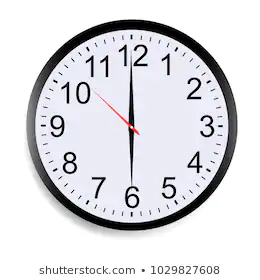 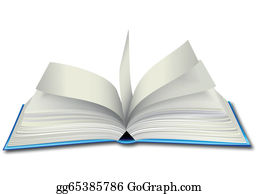 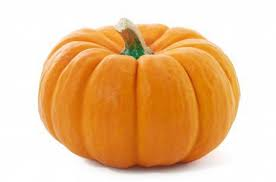 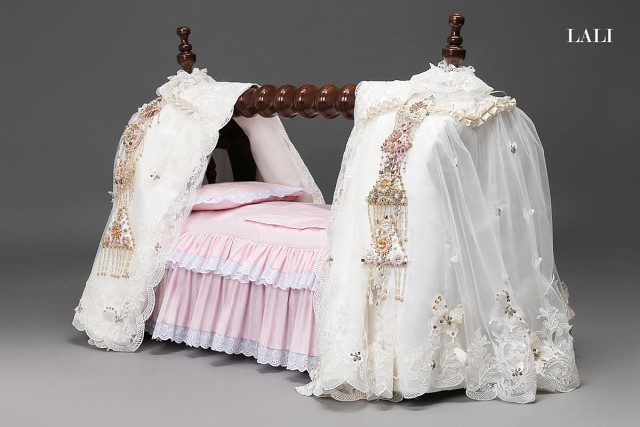 qovoq
kitob
soat
beshik
b, sh, k, q, v, t, s
Undosh  tovushlari
Lab tovushlari
b, v
sh, k, q, t, s
Til  tovushlari
Mustaqil bajarish uchun topshiriq:
62-mashq. “Mening sevimli ustozim” mavzusida 10-12 ta gapdan iborat matn yarating. So‘zlardagi undosh tovushlarning hosil bo‘lishida qaysi nutq a’zolari faol ishtirok etayotganiga e’tibor bering.
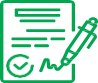 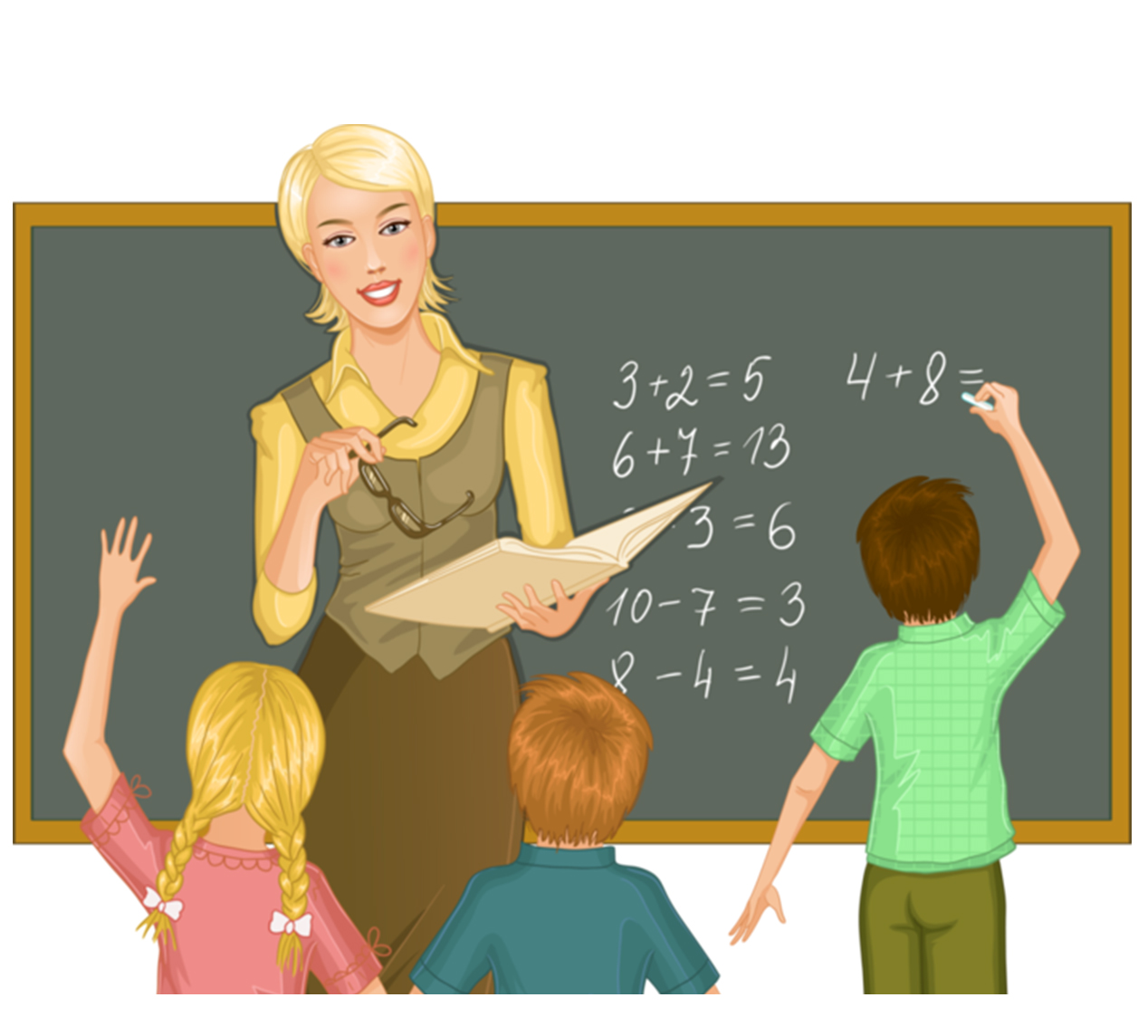 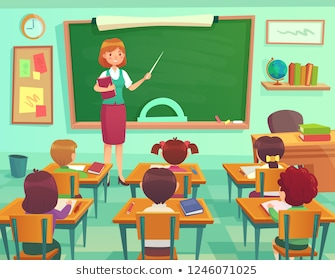 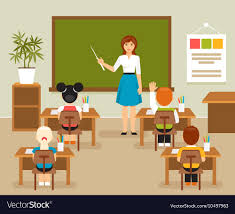